PENELUSURAN INFORMASI PATEN(BERBAGI ILMU DENGAN SEJAWAT)
Mohammad Isrok, SH., CN., MH
Sentra KI - Universitas Muhammadiyah Malang

Konsultan HKI No. 622-2012
m.isrok@gmail.com
0812 3399 1006
Apakah paten itu ?
Paten merupakan hak eksklusif yang diberikan negara kepada inventor kepada inventor untuk karena inventor telah mengungkapkan invensinya di bidang teknologi yang :
Baru, 
Mengandung langkah inventif, dan
Dapat diterapkan dalam Industri
Apakah invensi itu?
Invensi adalah pemecahan masalah yang spesifik di bidang  teknologi .
Unsurnya:
Ada masalah spesifik di bidang teknologi (problem to solve)
Ada pemecahan atas masalah tersebut
(solution to the problem)
BARU
Invensi tersebut tidak sama dengan teknologi  yang  diungkapkan sebelumnya (sebelum tanggal Penerimaan Permohonan)
(Ps. 5 ayat 1 UU Paten 2016)
Informasi paten
Data yang terkandung dalam suatu dokumen paten, antara lain:
Judul
Abstrak 
Deskripsi, Gambar, Klaim
Tanggal, 
Klasifikasi
Inventor, pemohon, pemilik
Sitasi, pemeriksa, paten family dll.
Macam-macam penelusuran
Penelusuran teknologi yang terkait;
kebaruan/ patentabilitas;
Penelusuran validitas;
Penelusuran Nama;
Penelusuran aktivitas teknologi;
Penelusuran status legal
Pusat database paten
Database tidak berbayar:
Eropa  
https://worldwide.espacenet.com/ 
WIPO  https://patentscope.wipo.int/search/en/search.jsf.   
US  https://www.uspto.gov/patents-application-process/search-patents 
Japan https://www.j-platpat.inpit.go.jp/web/all/top/BTmTopEnglishPage
Daftar alamat Internet database tidak berbayar
www.wipo.int/ipdl/en/resources/links.html
Database tak berbayar lain (yang penting)
Google Patents at https://patents.google.com/ 
The Lens at https://www.lens.org/lens/ 
The FDA Orange Book at http://www.accessdata.fda.gov/scripts/cder/ob/default.cfm.
Pusat database paten indonesia
www.dgip.go.id
Penelusuran KI
Pangkalan Data KI
Paten
Teknik mengarahkan penelusuran
Truncation
Boolean Logic
Proximity Searching
Field searching 
Phrase searching
Boolean logic
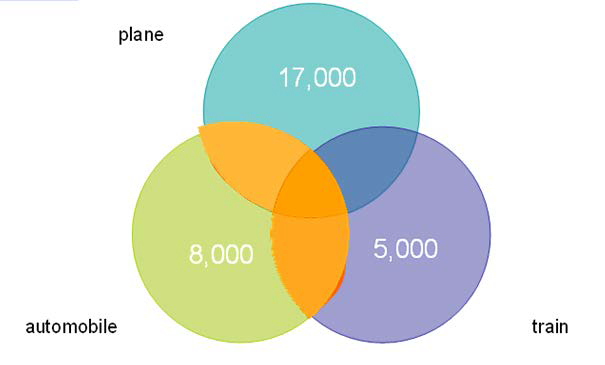 IPC
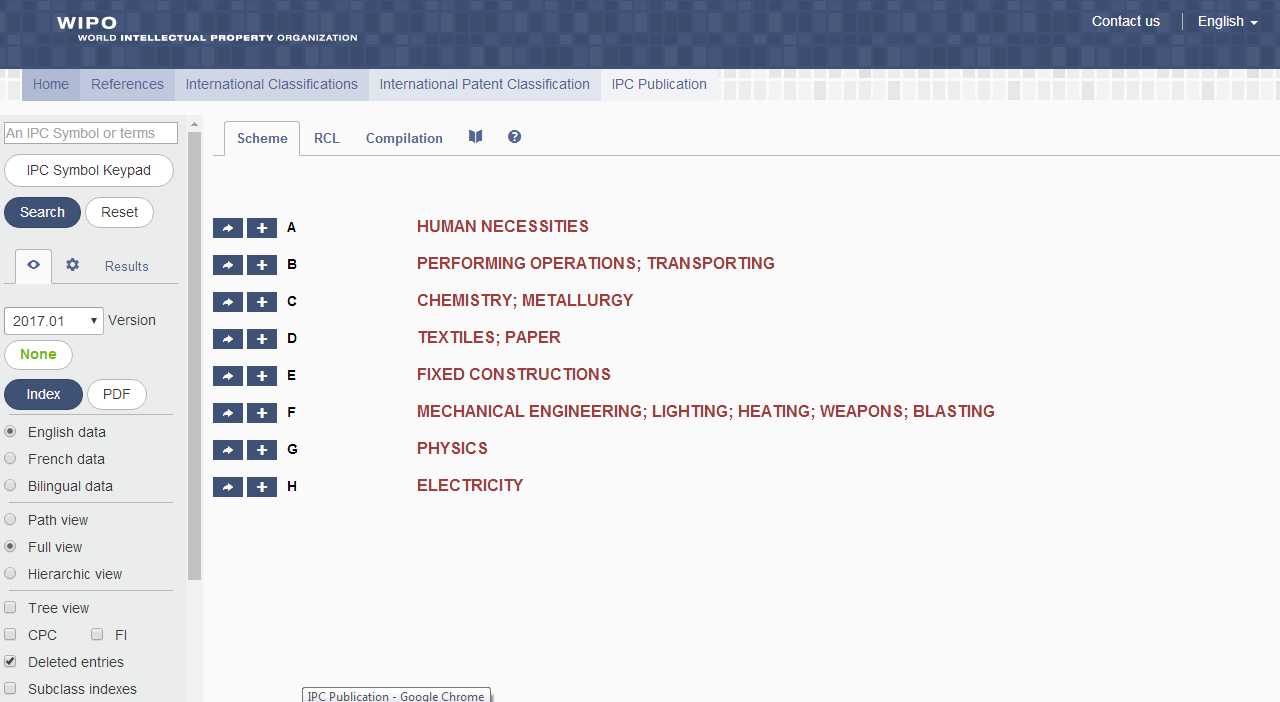 Melihat fitur database paten
EPO  Espacenet
USPTO  PatFT – AppFT
JPO  PAJ
WIPO  Patentscope
Lens  Lens.org 
Google  Google Patent Advance Search
Selamat berlatih searching patent